Care Coordinators For Health Inequalities
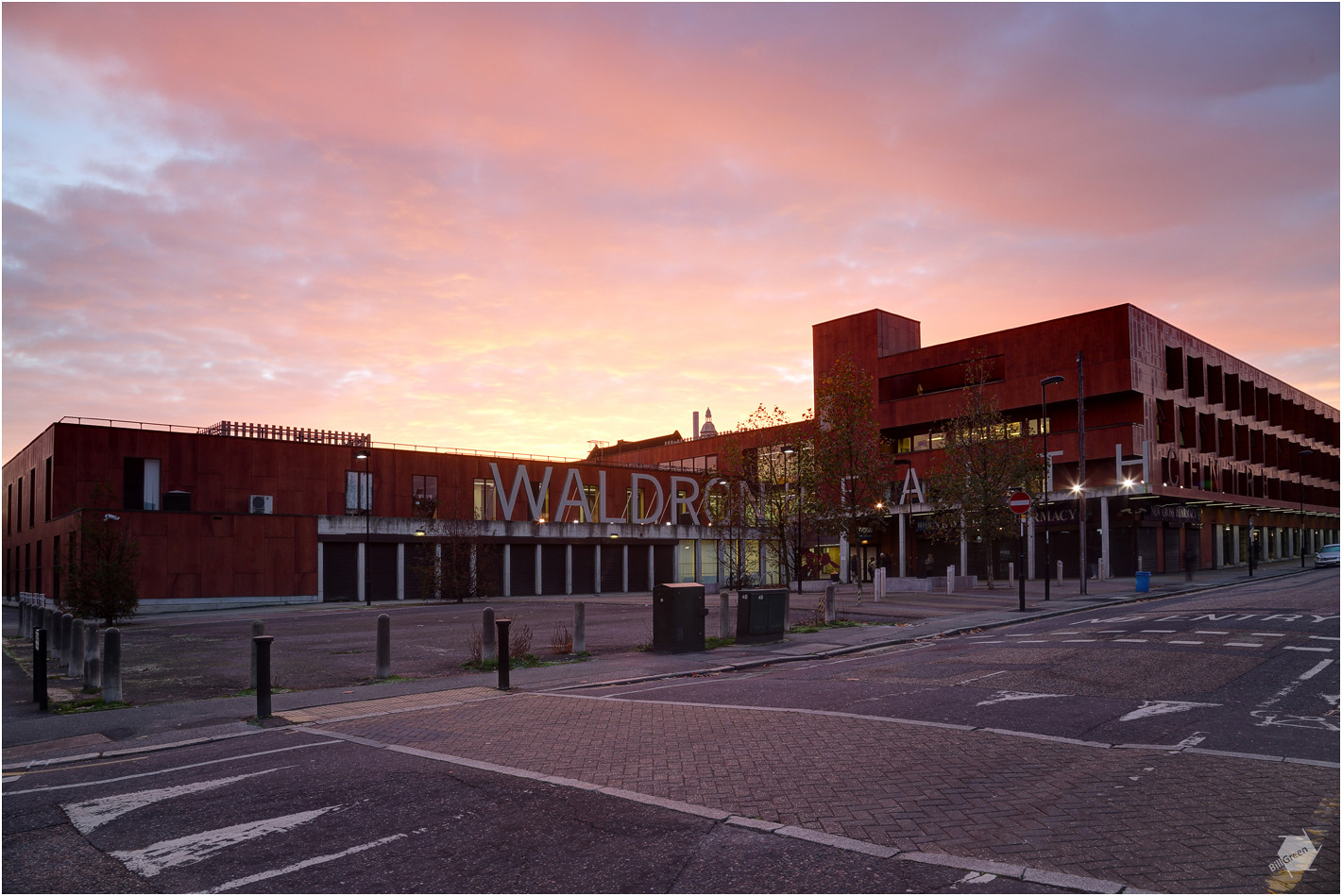 Homeless Services
Community Organisations
Social Prescribers
Inclusion Health CC
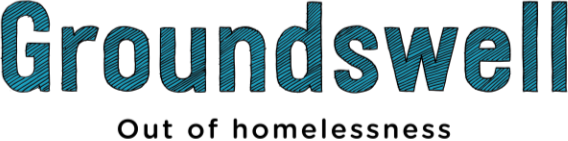 CC Team
Lived Experience of Exclusion
Direct support to improve engagement
Front of House CC
GP
 Practices
1
[Speaker Notes: Inclusion health based on the groundswell HHPA program 
Practical support in attending follow ups and hospital stays
Support to find out information 
Support a client to address their health issue
Pay for travel including taxis if needed

Front of house
Face to face presence (started last week and facilitated 6 GP registrations already) 
Multi-lingual 
Local recruitment]